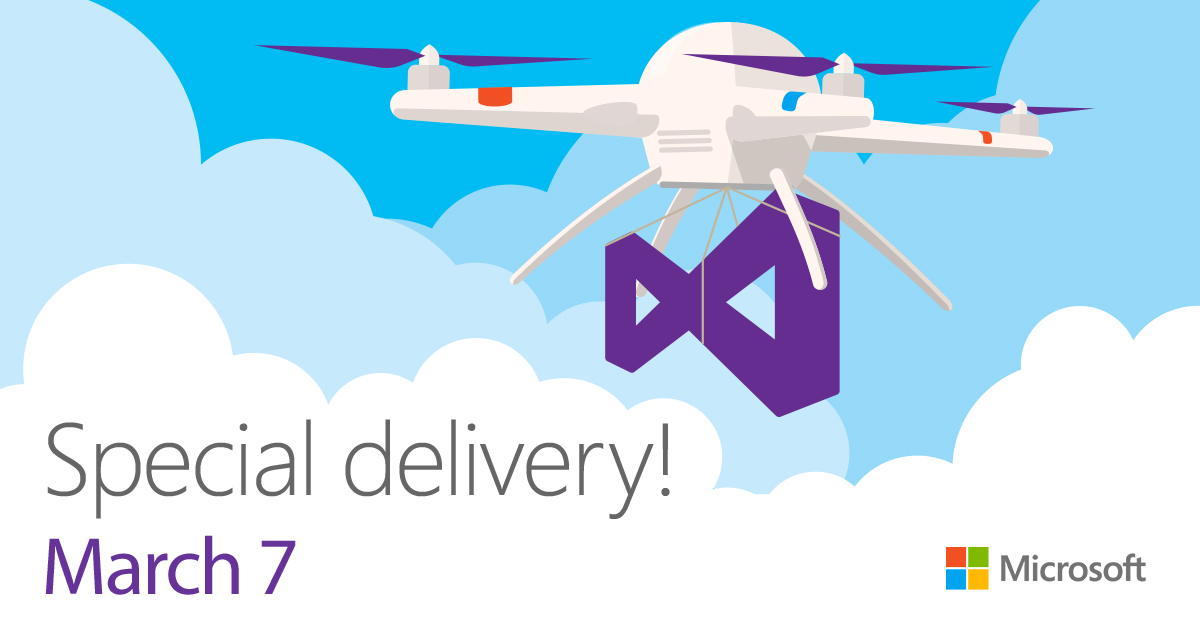 Session 08: Web
Visual Studio 2017
By Michael Washington
About
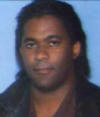 Michael Washington
Microsoft MVP
Microsoft Certified Professional
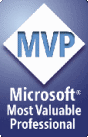 AiHelpWebsite.com
LightSwitchHelpWebsite.com
HoloLensHelpWebsite.com
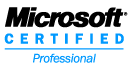 Agenda
JavaScriptServices – Create a Angular 2+ JavaScriptServices project 
Live Editing – Demonstrate editing Angular code without reloading the web browser
Add external libraries – Incorporate the PrimeNg Angular 2+ library and update Webpack
Add A Database / Entity Framework – The steps to create a database driven application
JavaScriptServices
JavaScriptServices
JavaScriptServices  is a set of technologies for ASP.NET Core developers. It provides infrastructure that you'll find useful if you use Angular 2 / React / Knockout / etc. on the client, or if you build your client-side resources using Webpack, or otherwise want to execute JavaScript on the server at runtime.
Invoking arbitrary NPM packages at runtime from .NET code (docs)
Server-side prerendering of SPA components (docs)
Webpack dev middleware (docs)
Hot module replacement (HMR) (docs)
Server-side and client-side routing integration (docs)
Server-side and client-side validation integration
"Cache priming" for Angular 2 apps
JavaScriptServices
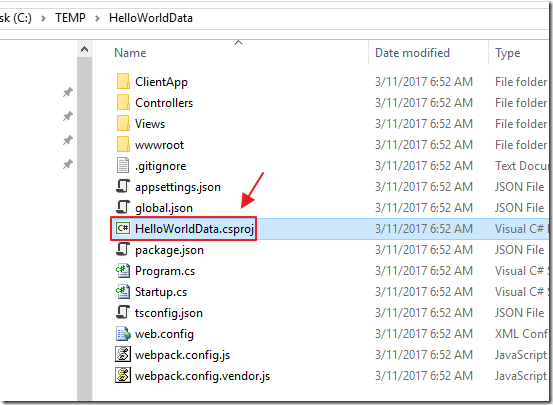 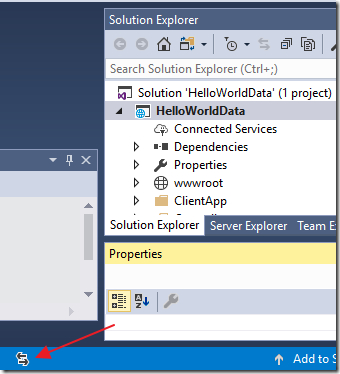 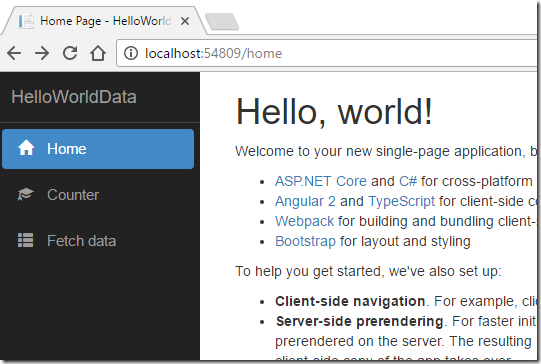 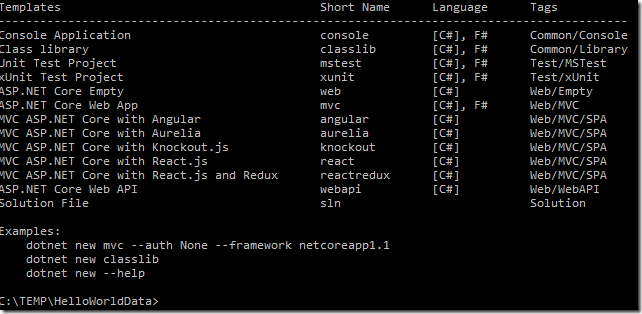 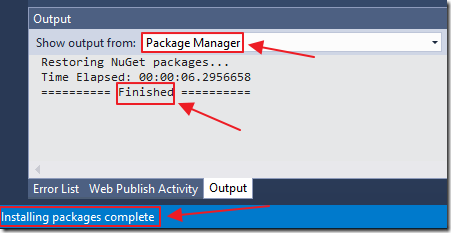 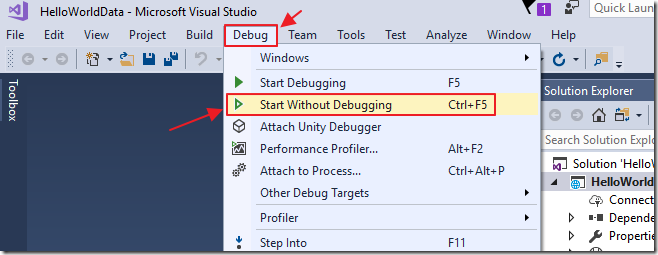 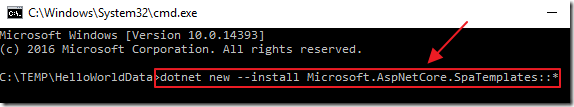 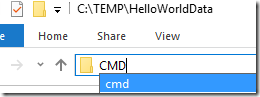 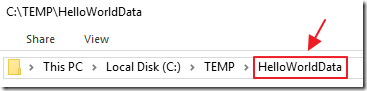 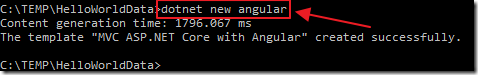 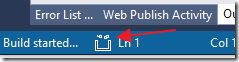 JavaScriptServices
Live Editing
External Libraries
External Library
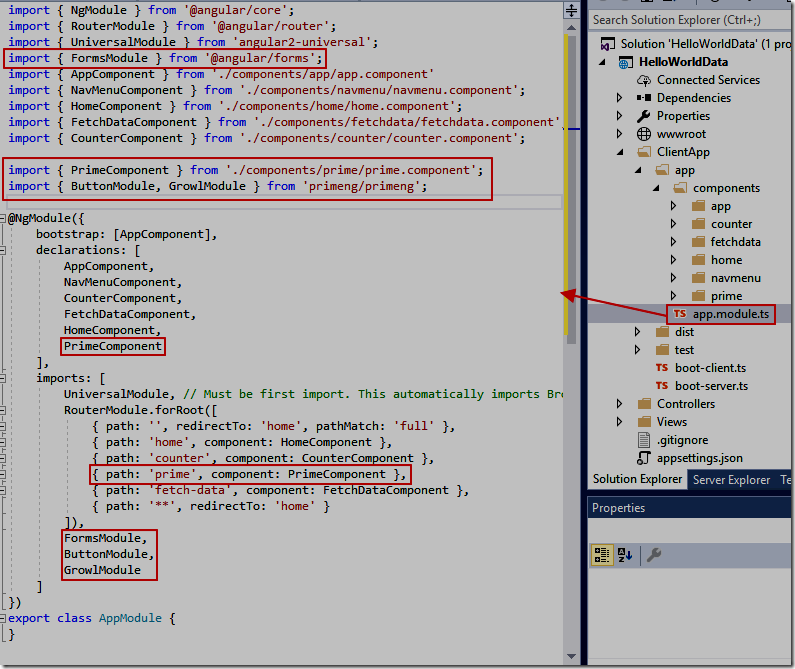 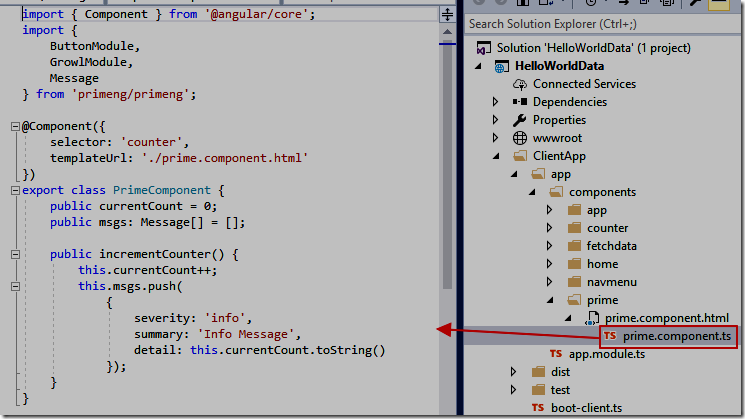 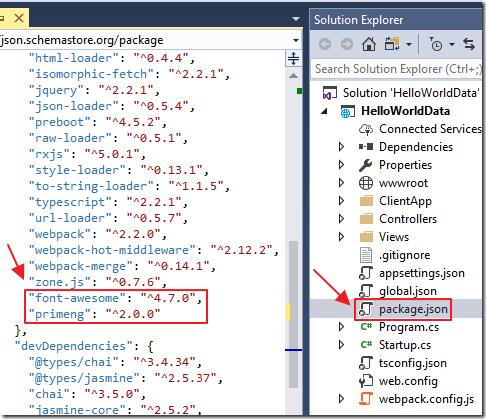 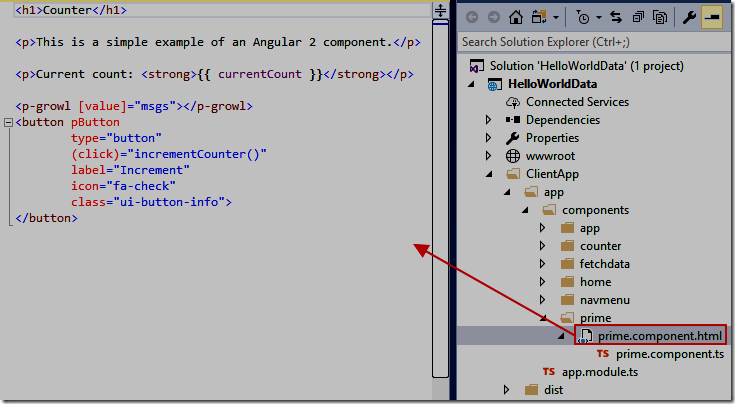 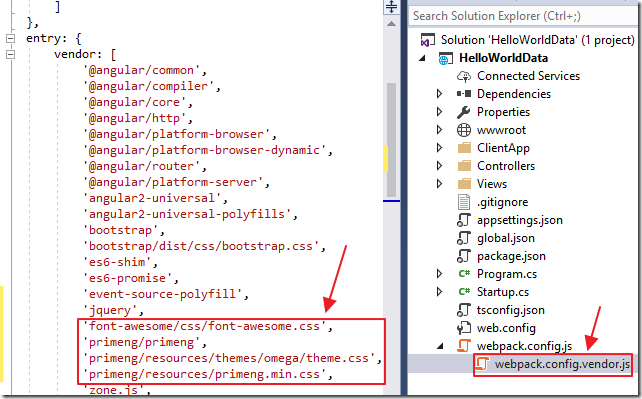 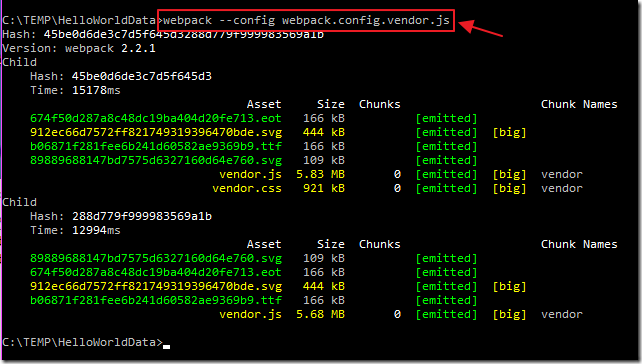 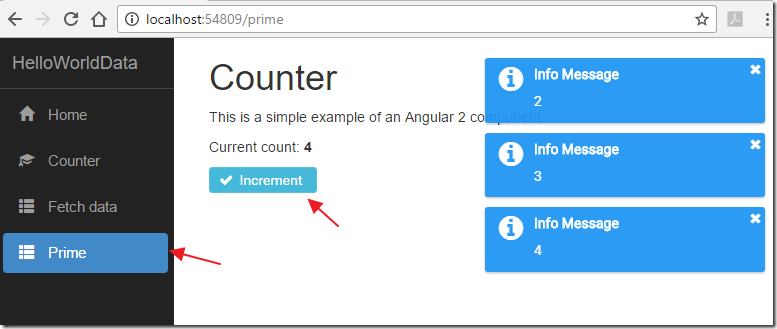 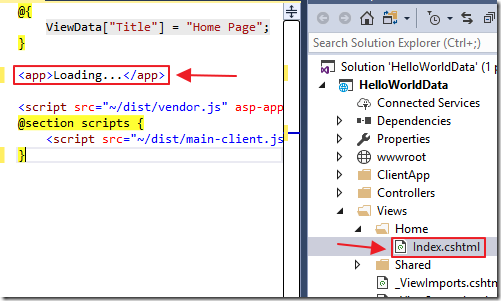 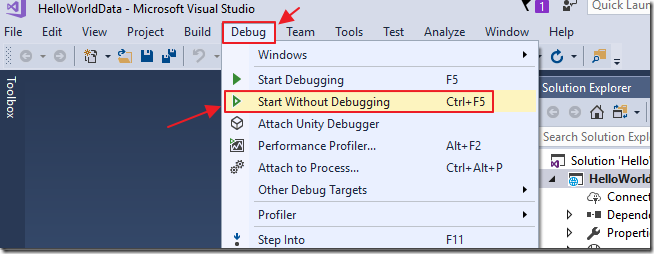 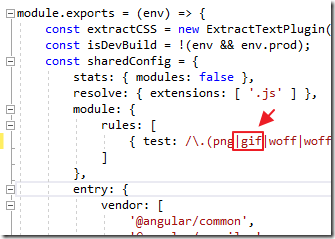 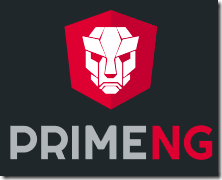 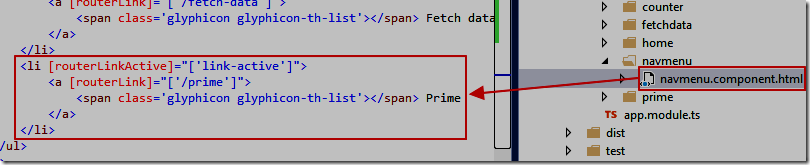 External Library
Add A Database / Entity Framework
Add A Database
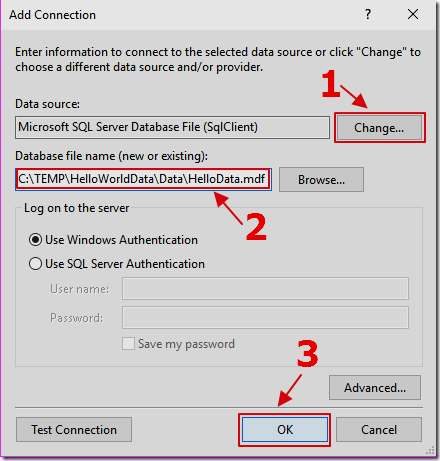 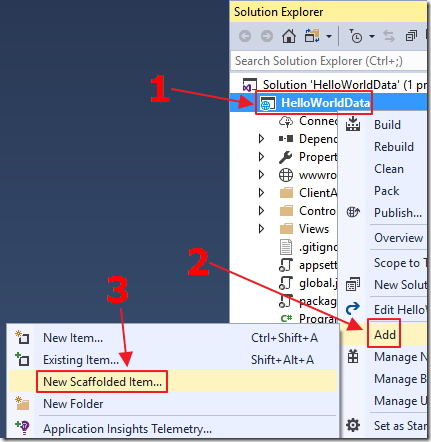 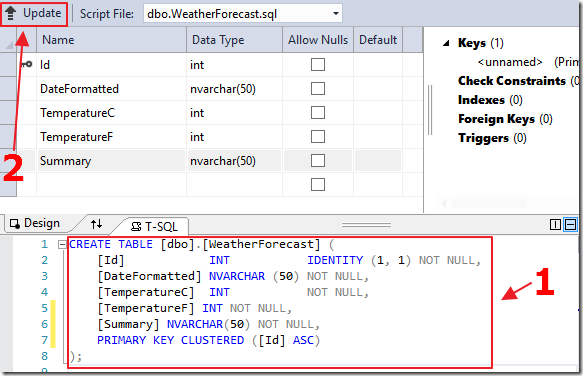 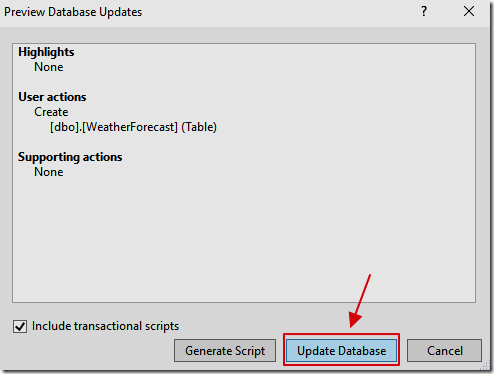 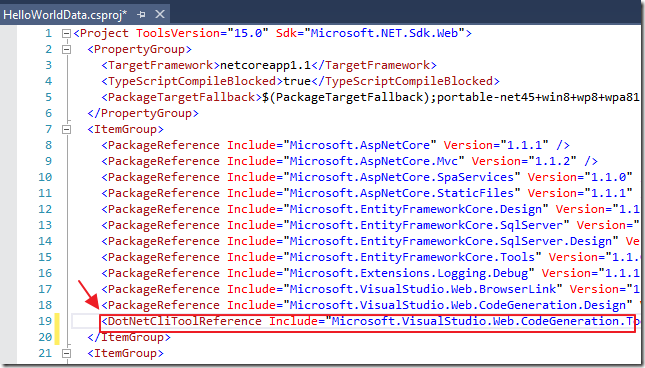 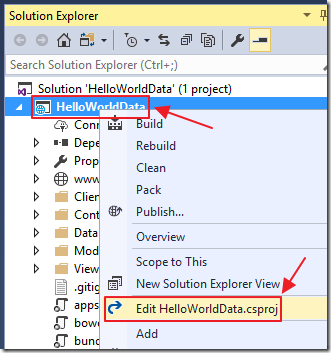 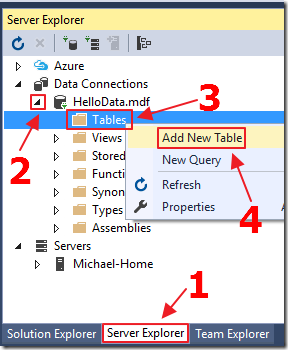 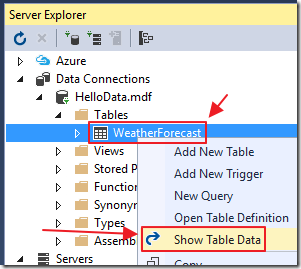 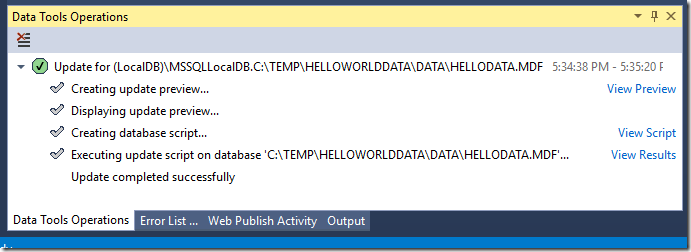 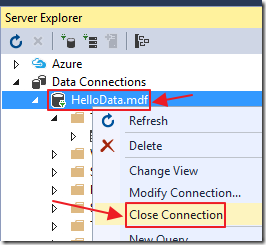 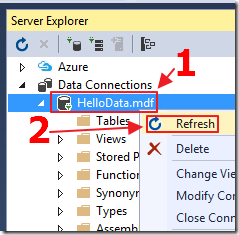 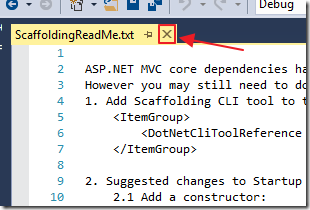 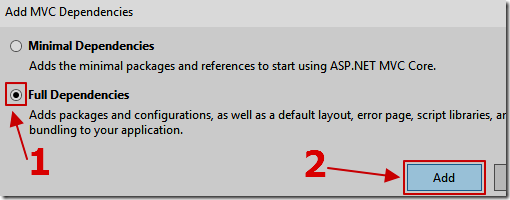 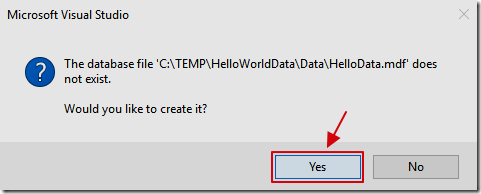 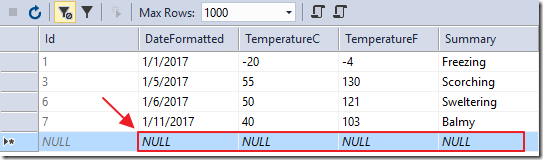 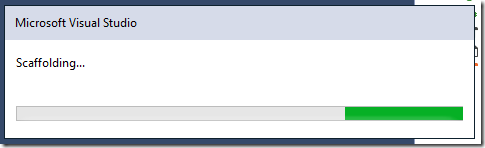 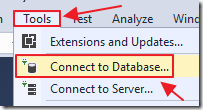 Add A Database
Add Entity Framework
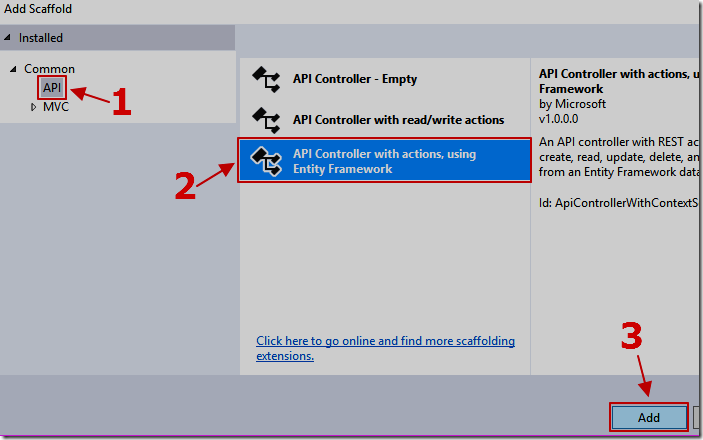 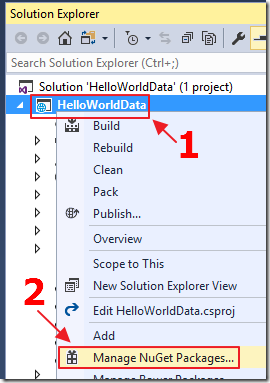 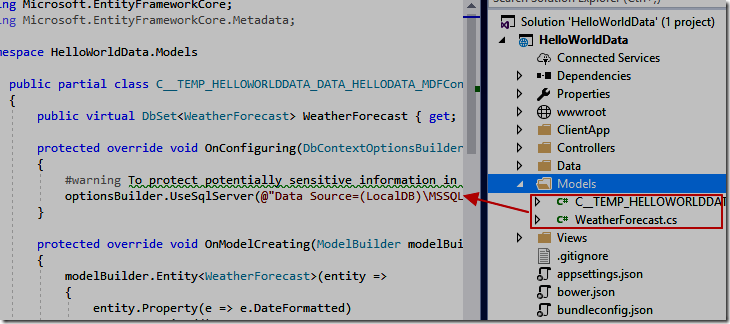 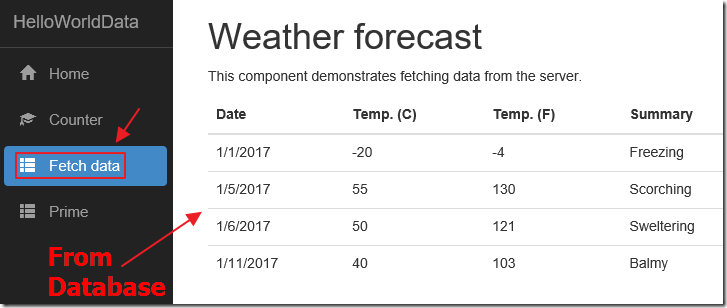 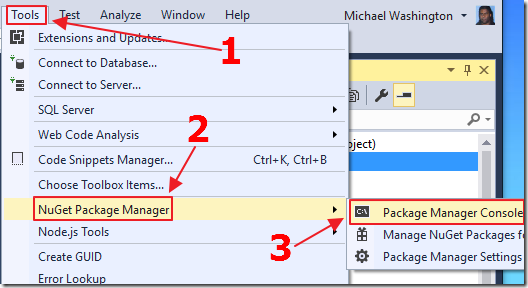 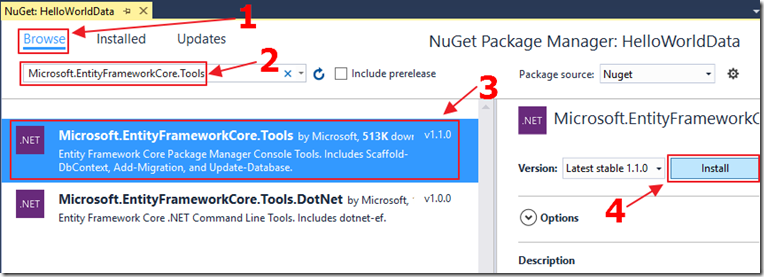 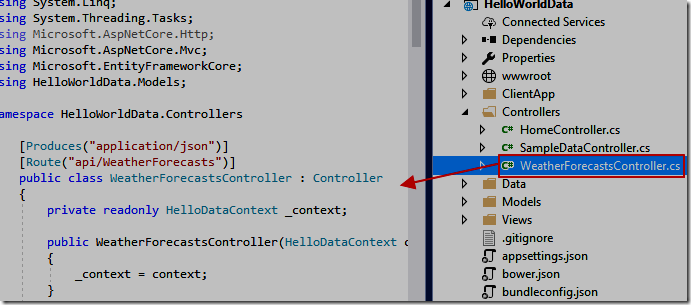 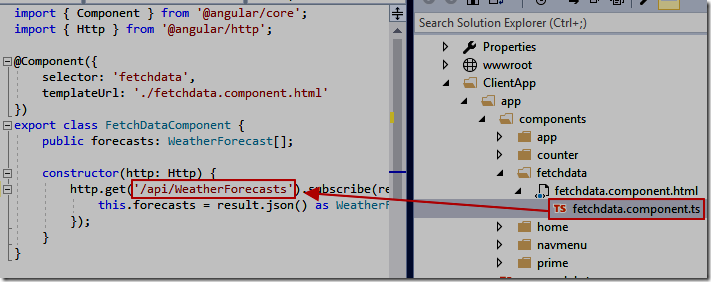 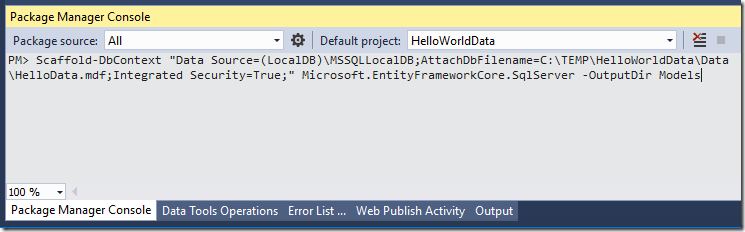 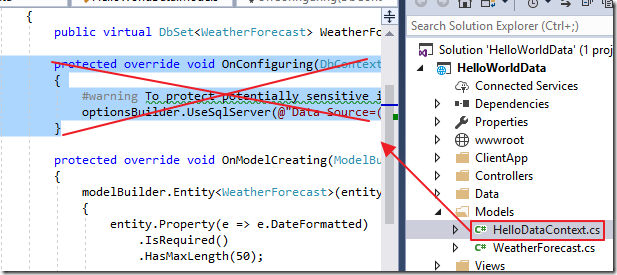 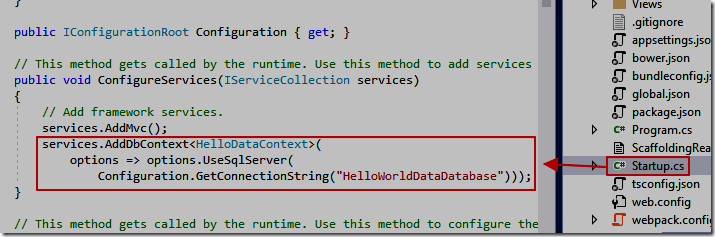 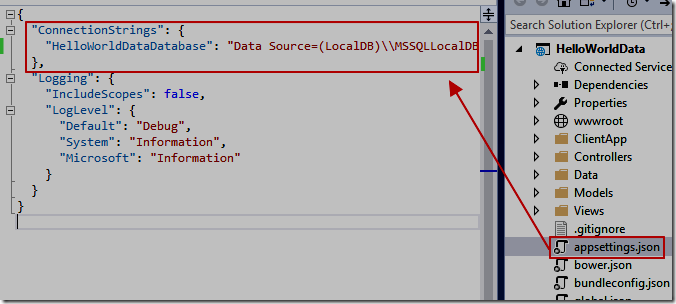 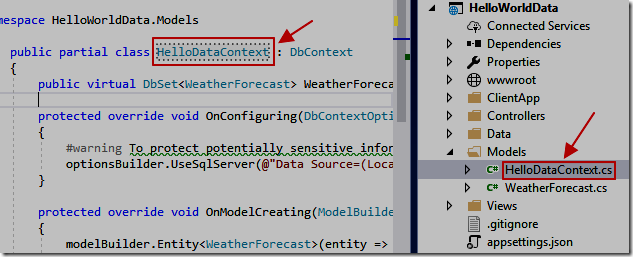 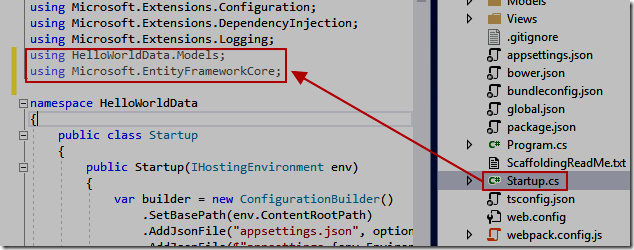 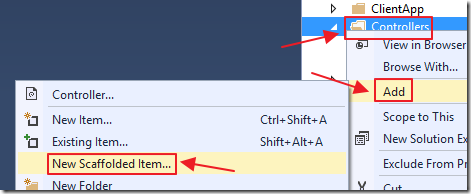 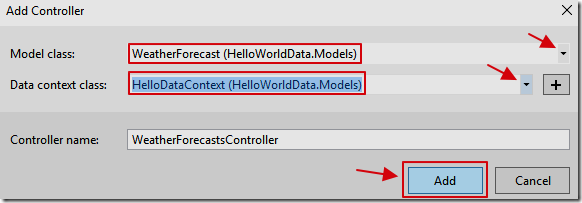 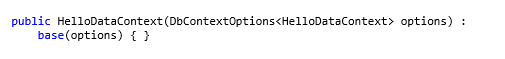 Entity Framework
JavaScriptServices
Live Editing
Add External Libraries (PrimeNG)
Add A Database / Entity Framework
Links
Full Tutorial and code downloadhttp://lightswitchhelpwebsite.com/Blog/tabid/61/EntryId/3304/Hello-World-Angular-2-Data-Sample-Using-JavaScriptServices-Net-Core-and-PrimeNg.aspx
Building Single Page Applications on ASP.NET Core with JavaScriptServices https://blogs.msdn.microsoft.com/webdev/2017/02/14/building-single-page-applications-on-asp-net-core-with-javascriptservices/
ASP.NET Core - New Database https://docs.microsoft.com/en-us/ef/core/get-started/aspnetcore/new-db
ASP.NET Core - Existing Databasehttps://docs.microsoft.com/en-us/ef/core/get-started/aspnetcore/existing-db